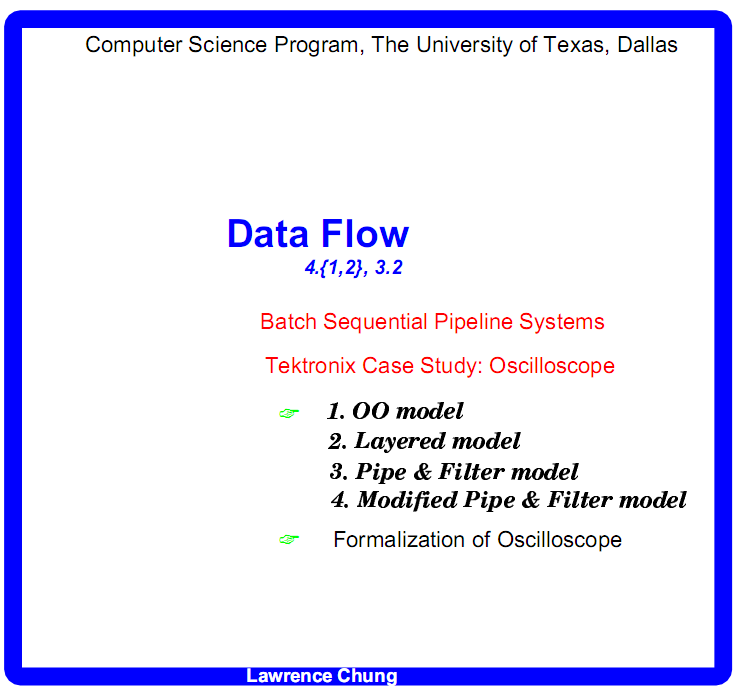 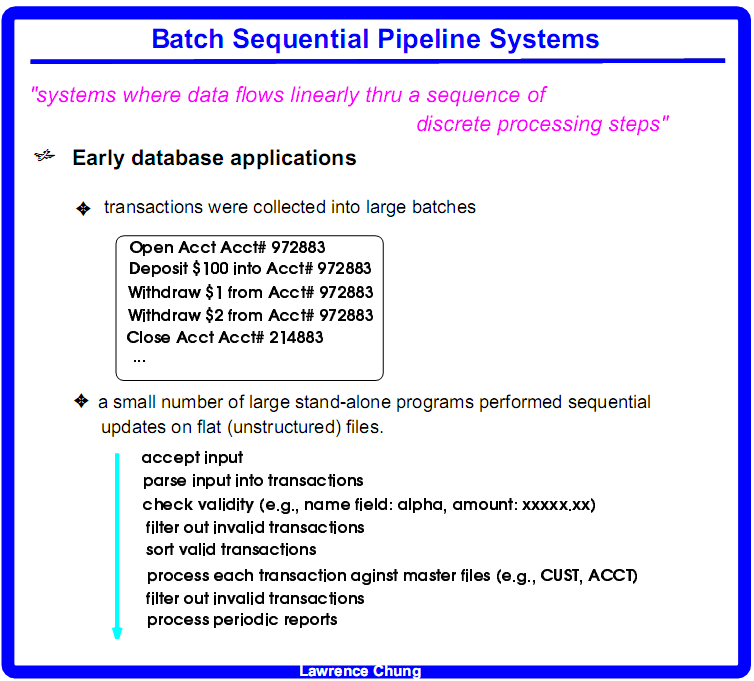 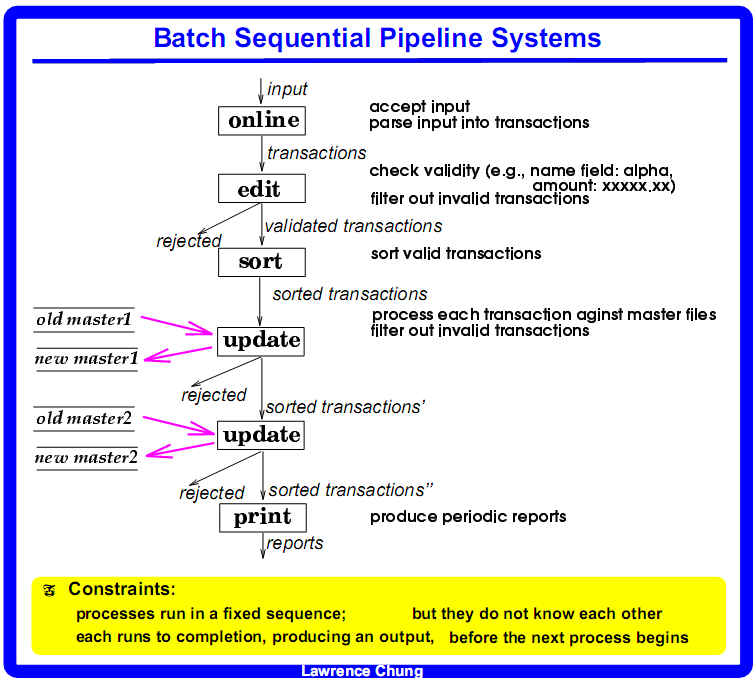 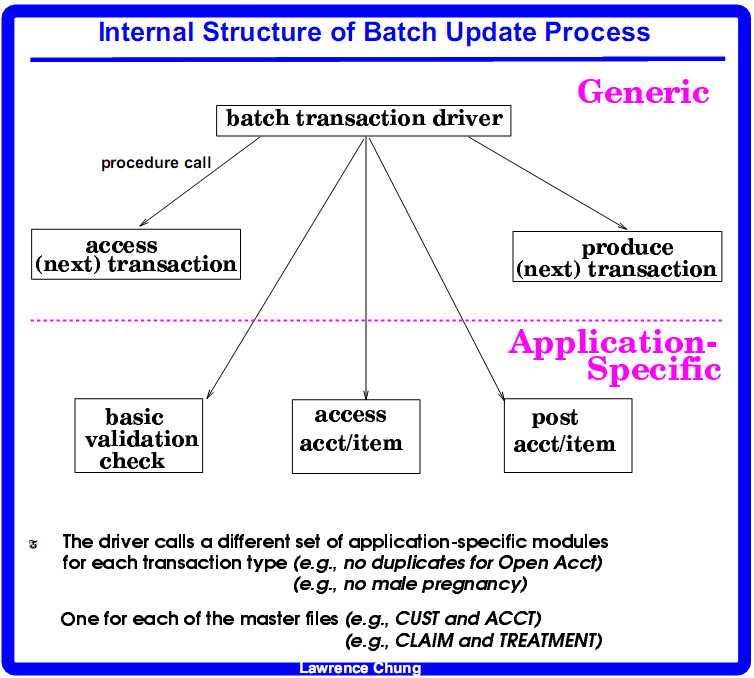 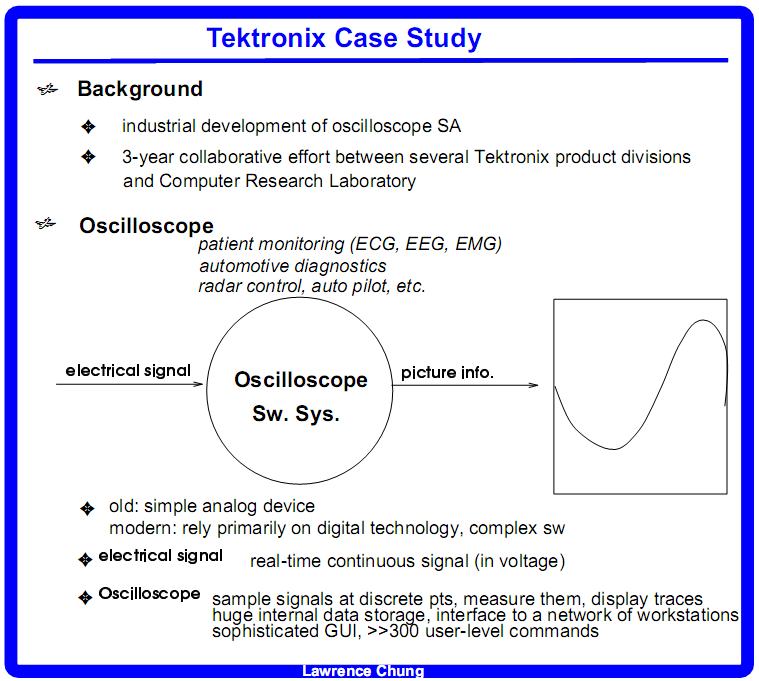 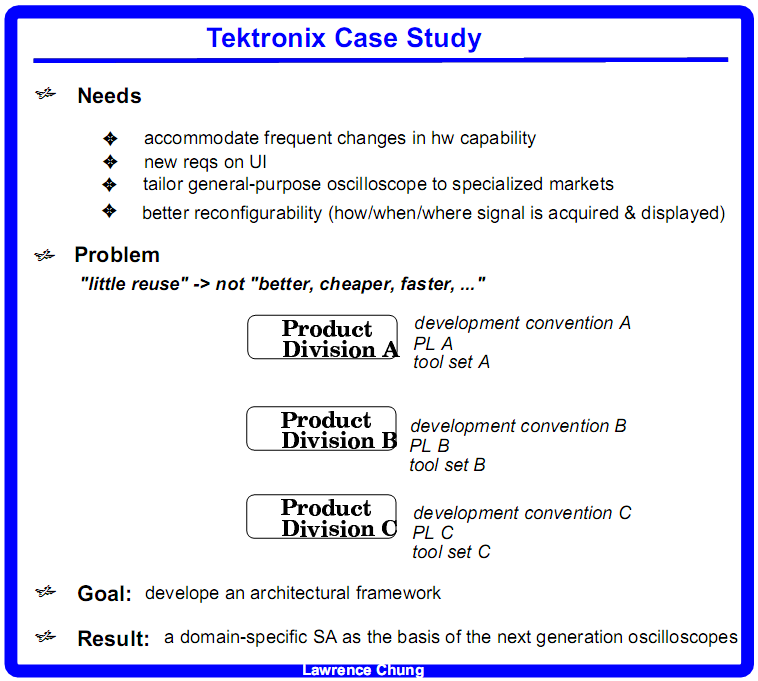 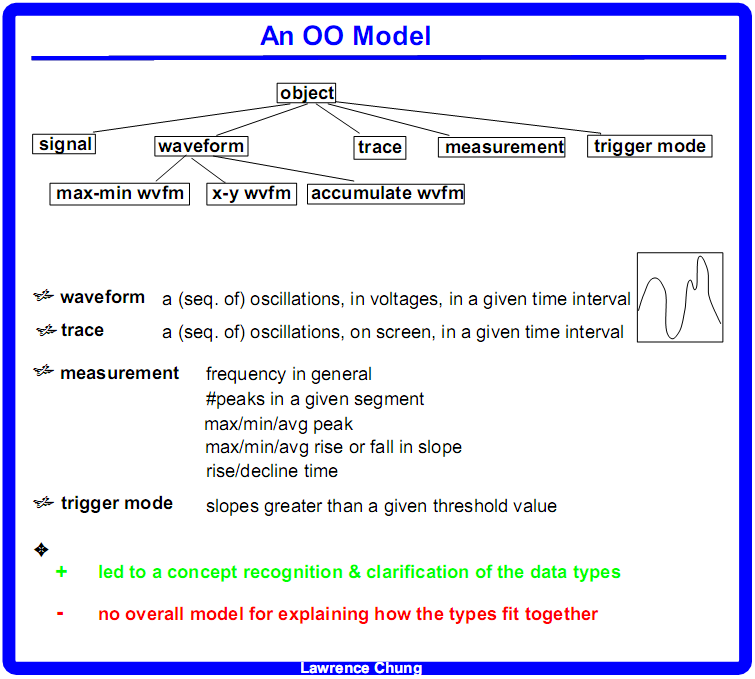 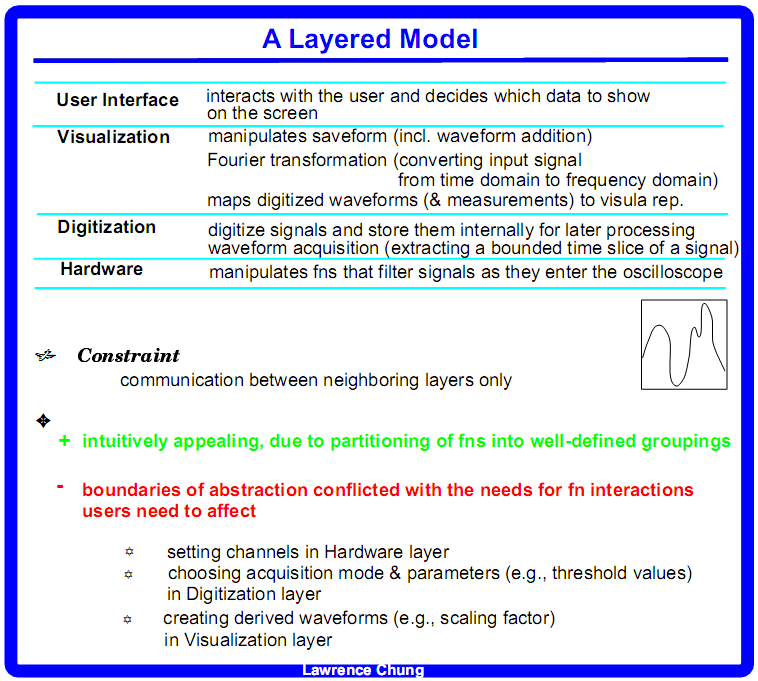 Hybrid
Pure
Performance degradation
harder to understand
harder to modify
harder to maintain
………
Method invocation has overhead
Method 1 invokes method 2
OS allocates MM(buffer space) to store the value of the variables in method 1
OS allocates enough MM(buffer space) for variables in method 2..
Execute method 2
Restore variables of method 1 and continue execution
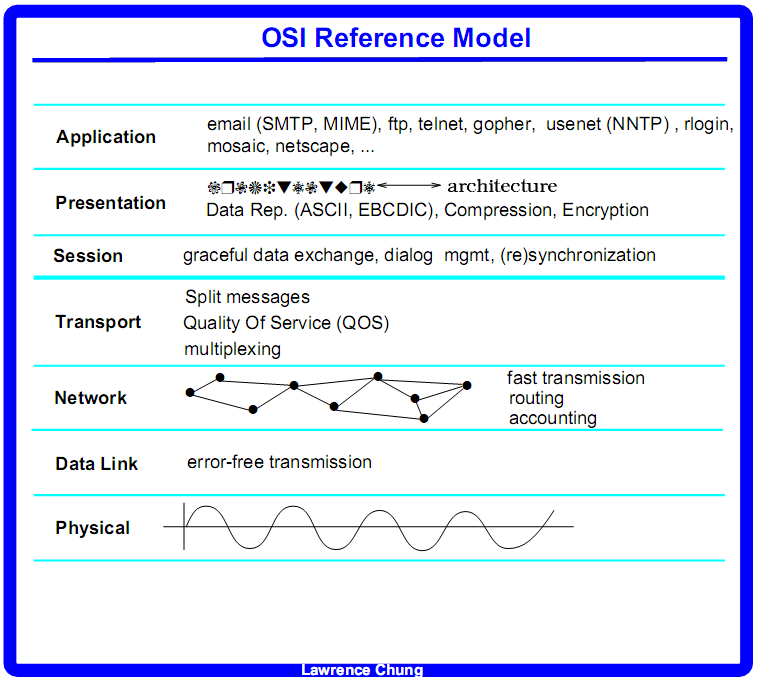 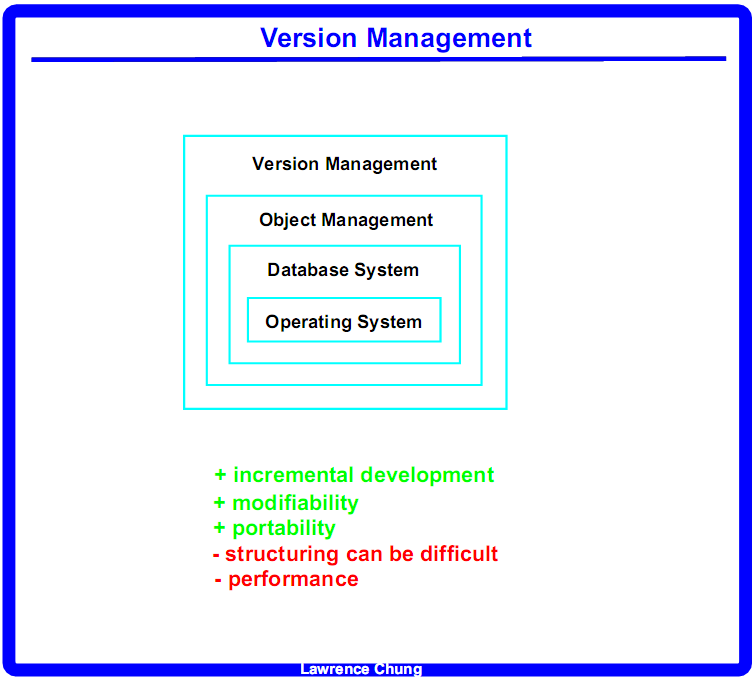 Database: DDL (schema) + DML
Person
Student
SSN
name
Units of manipulation
Std #
SSN
Person
name
School
Std #
Student
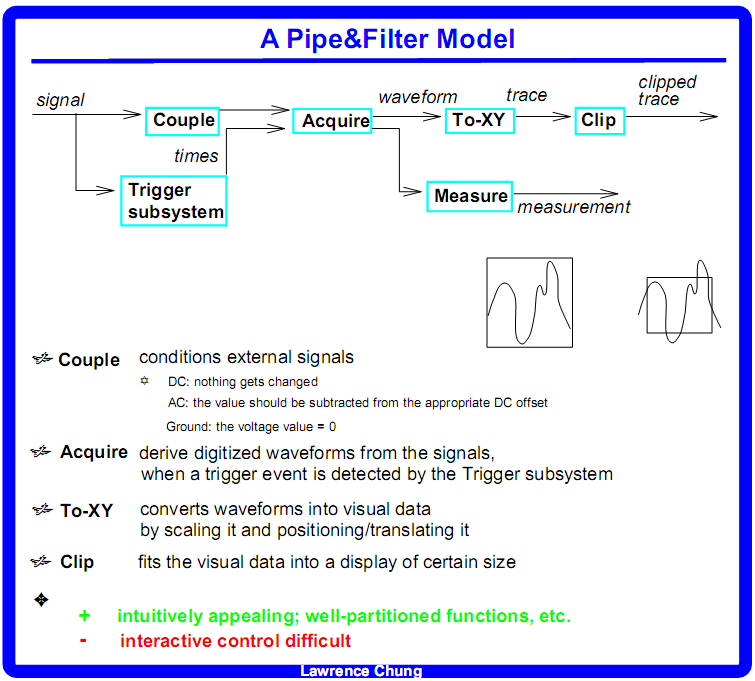 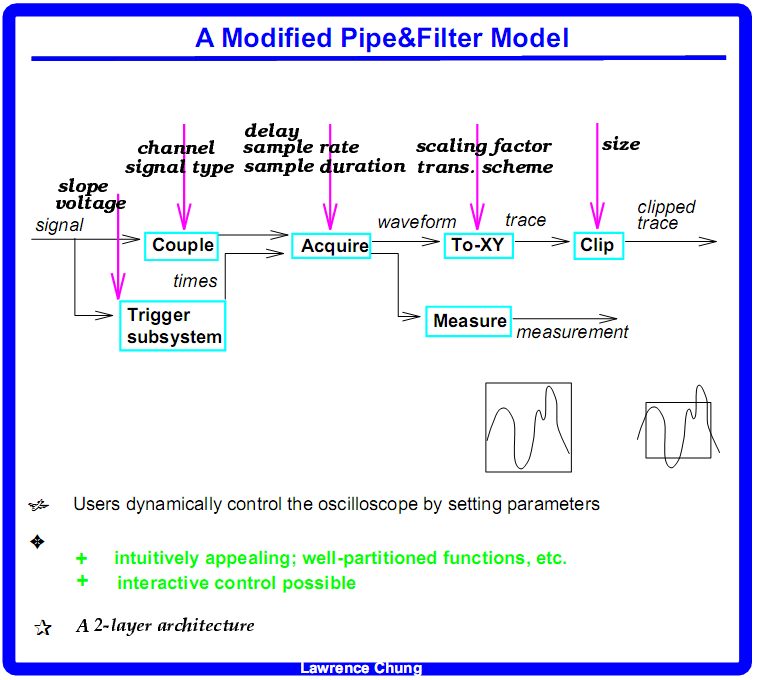 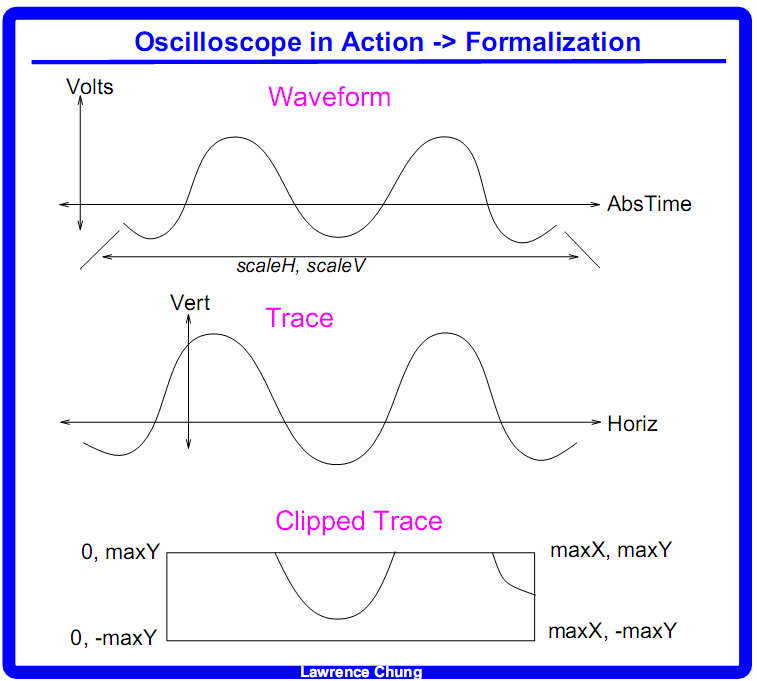